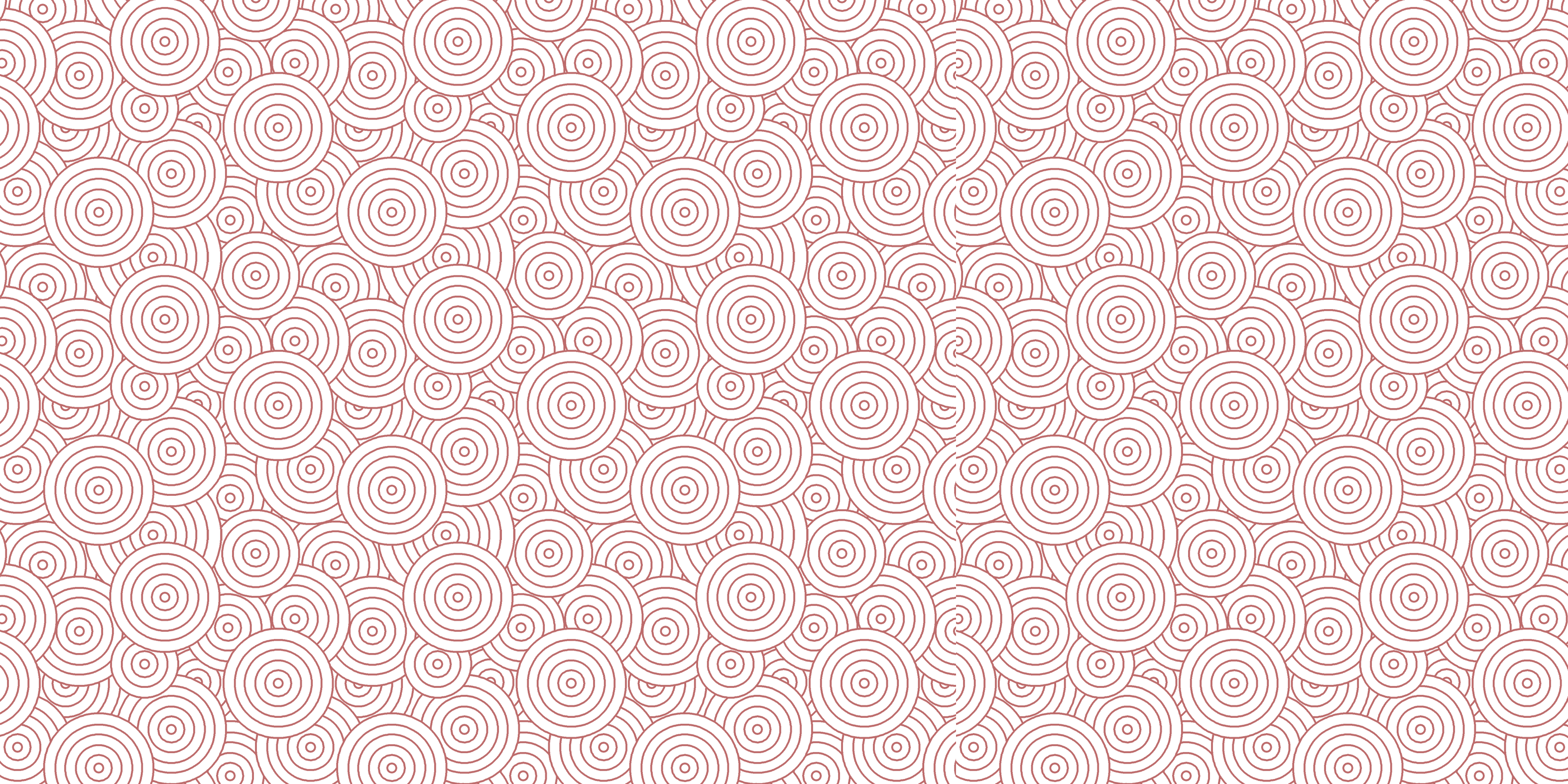 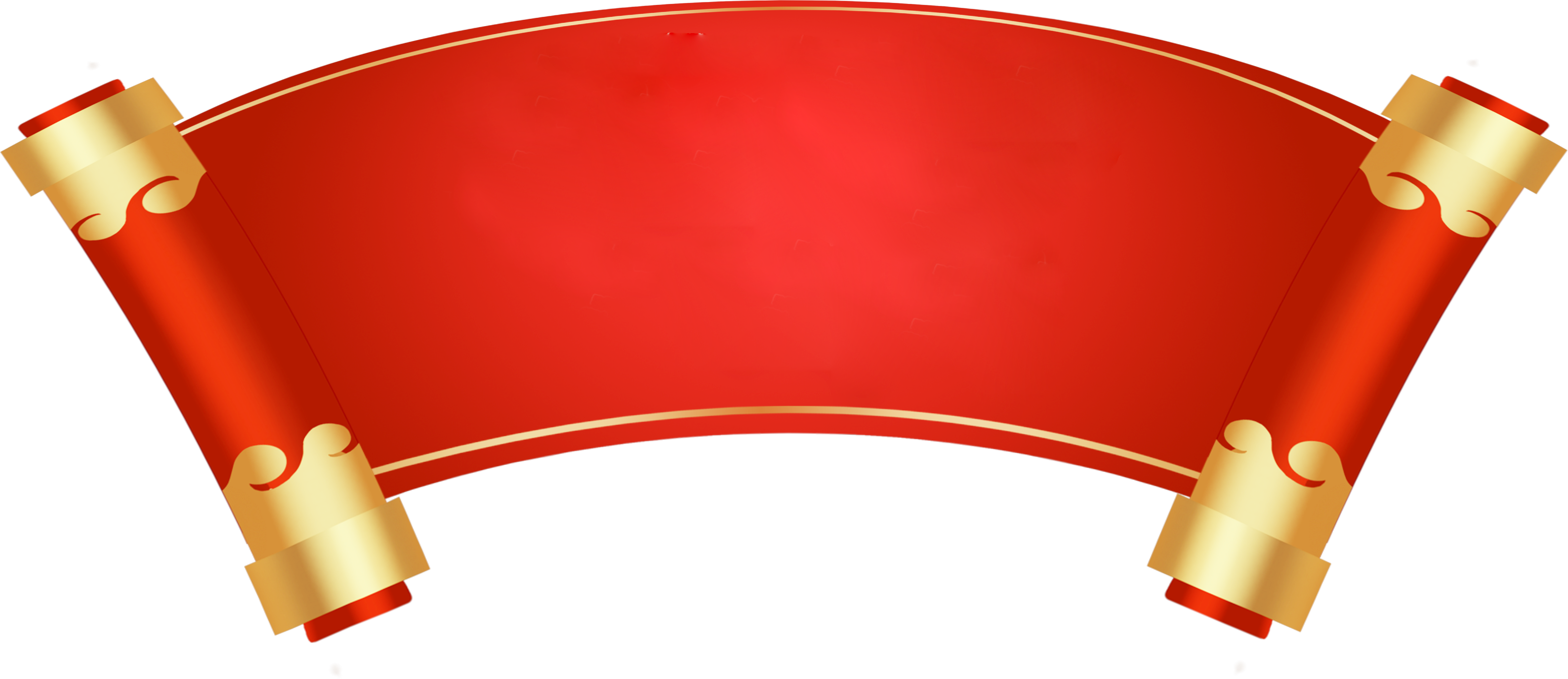 20XX
新年工作计划PPT模板
WORK PLAN PPT TEMPLATE
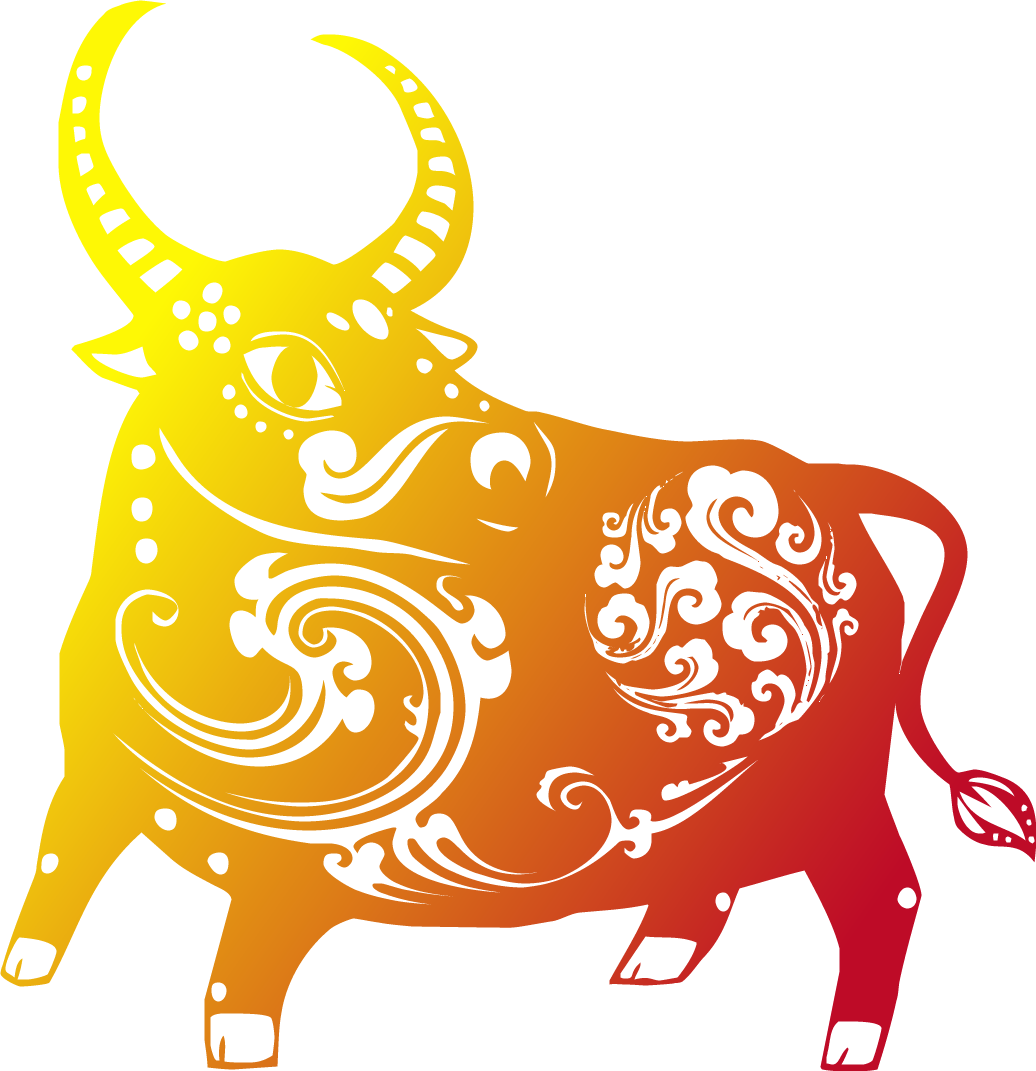 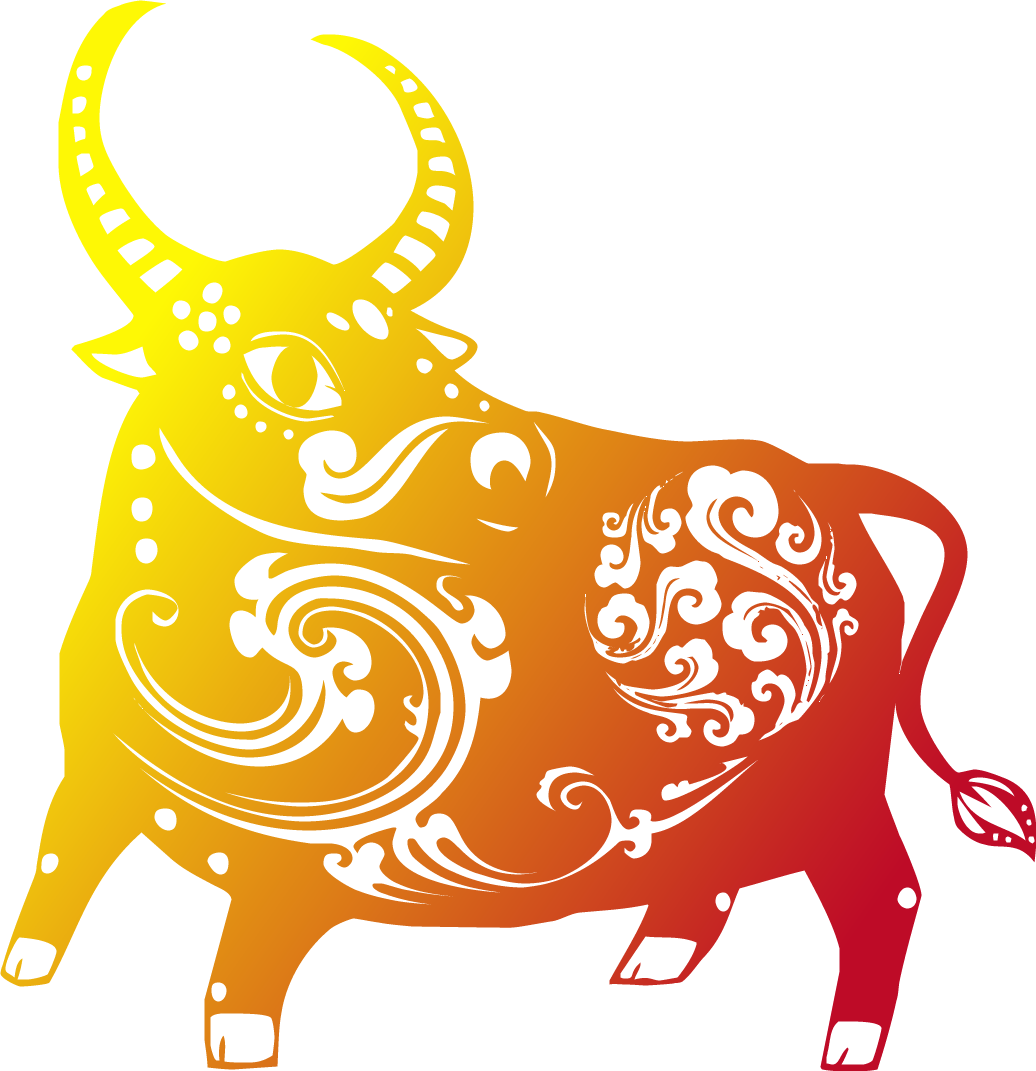 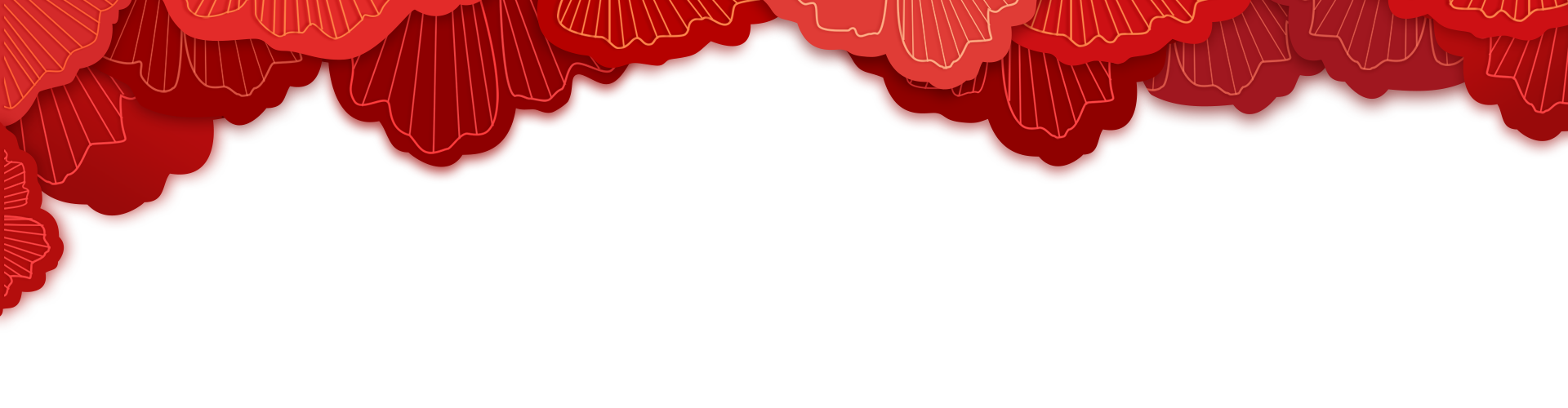 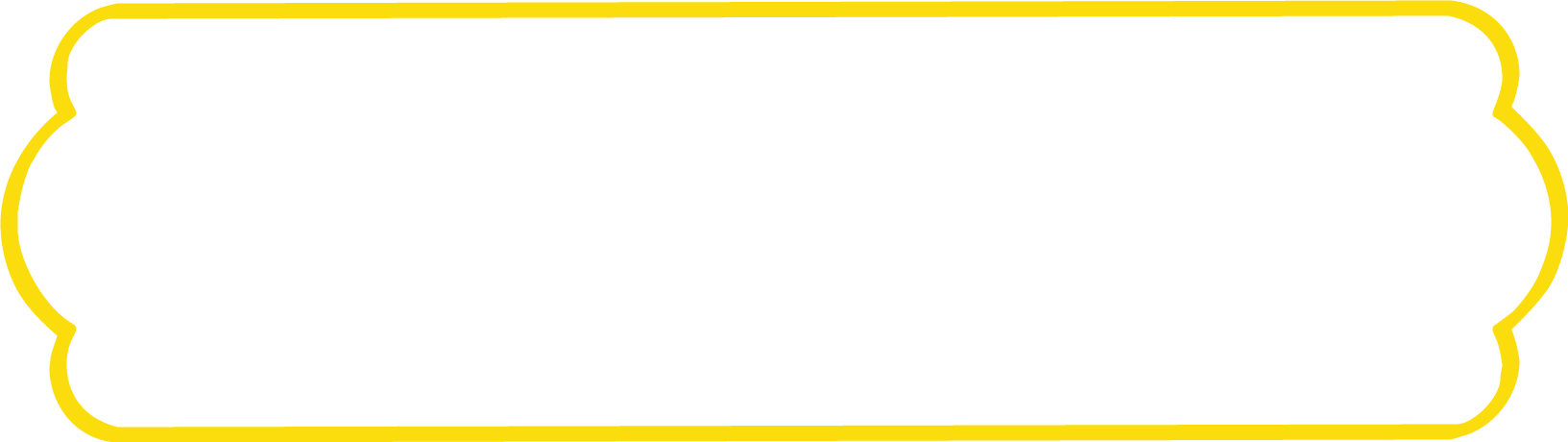 汇报人：PPT818
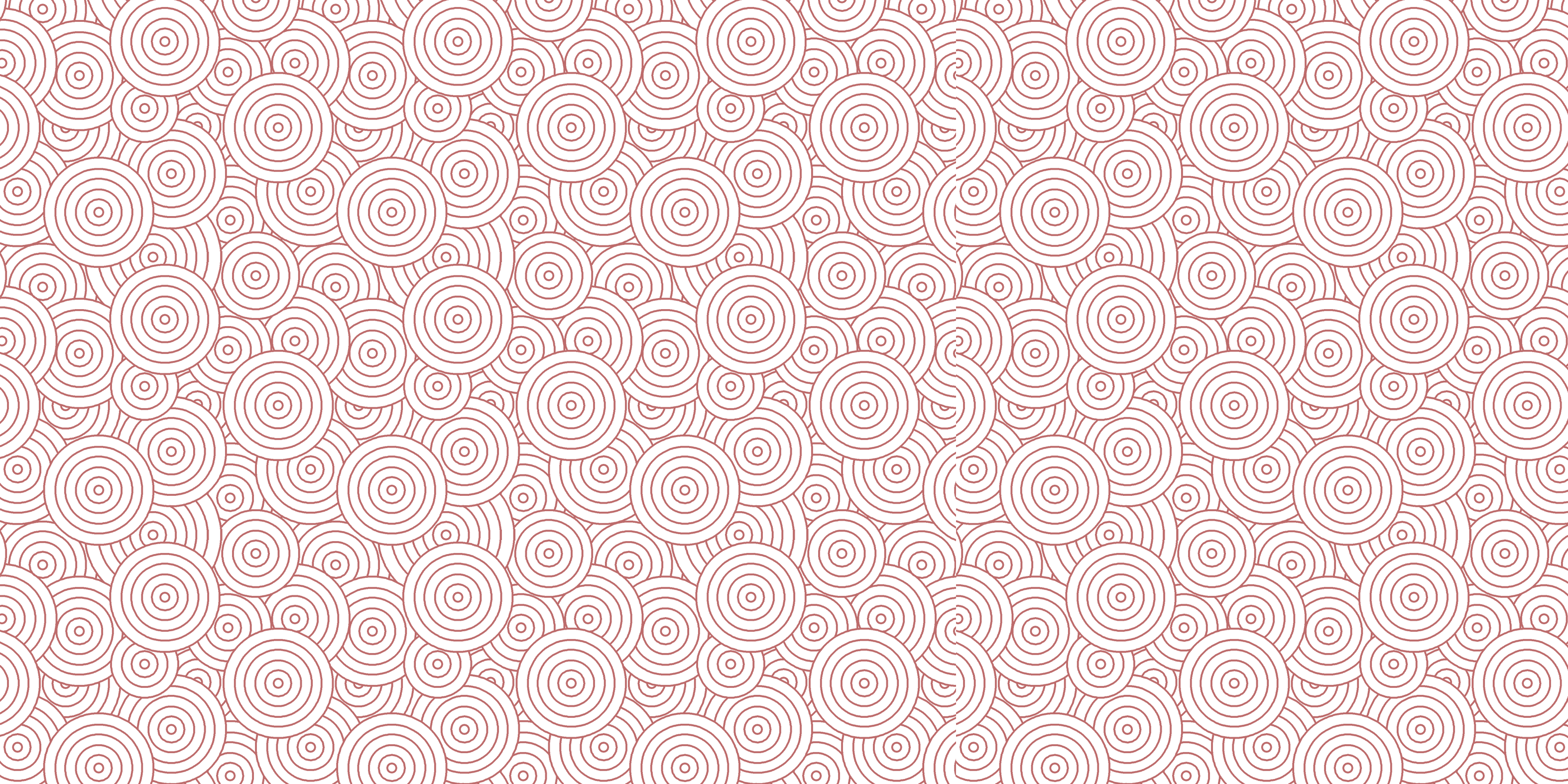 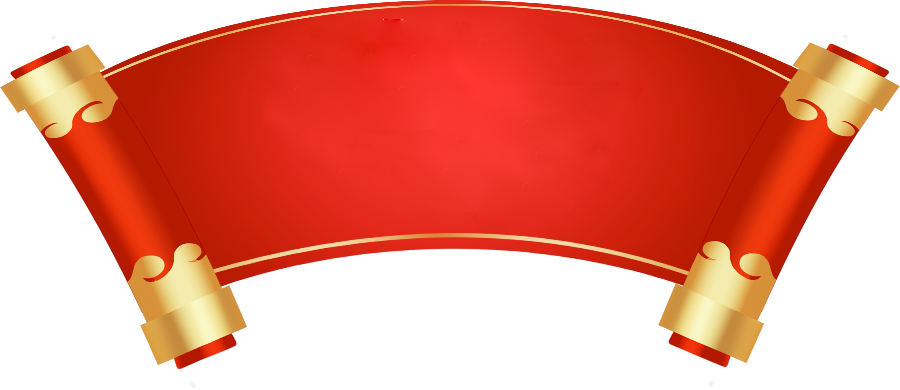 目  录
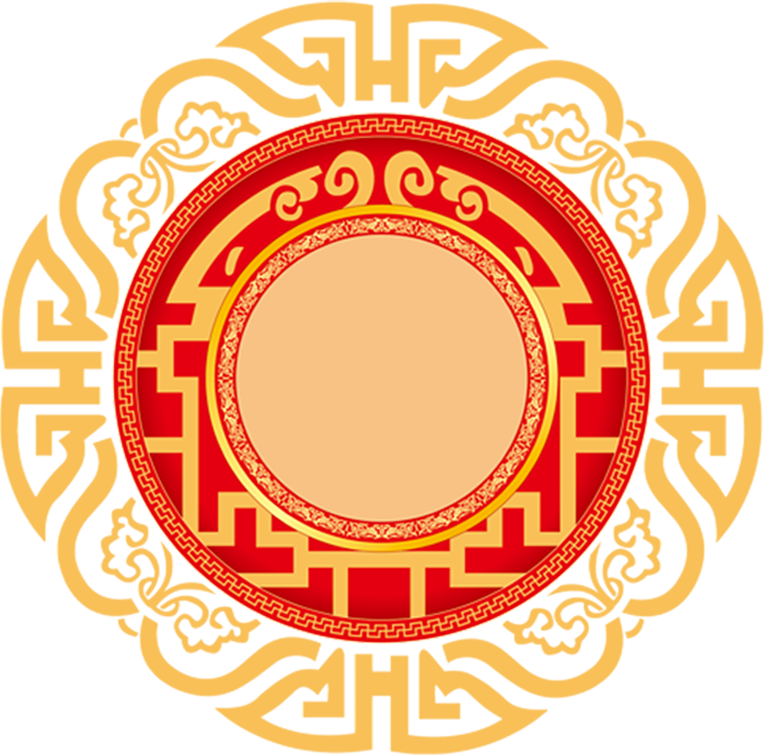 单击此处添加标题文本
单击此处添加标题文本
1
2
单击此处添加标题文本
单击此处添加标题文本
3
4
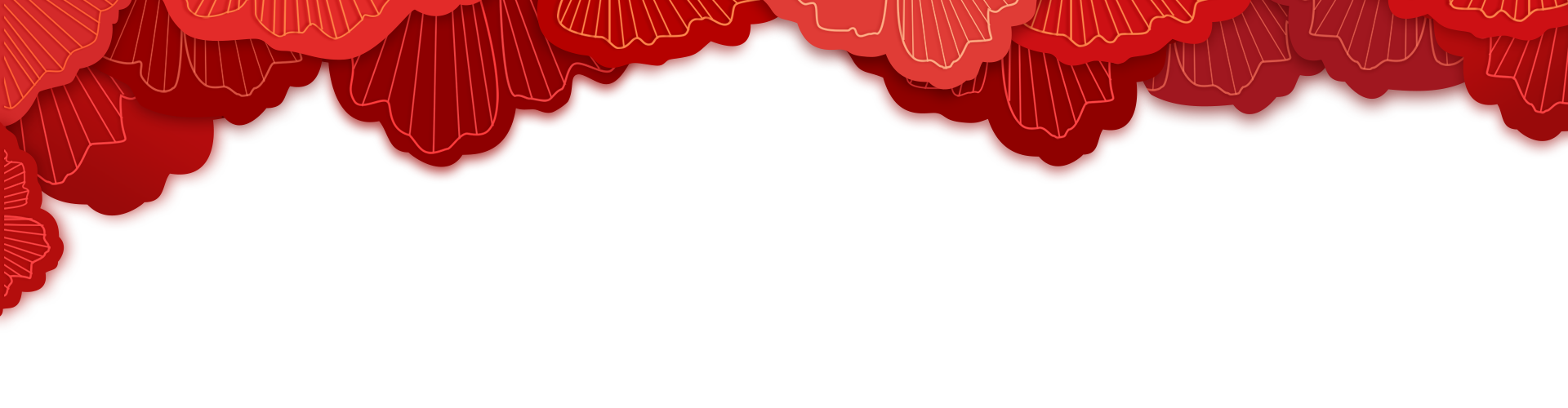 单击此处添加标题文本
单击此处添加标题文本
5
6
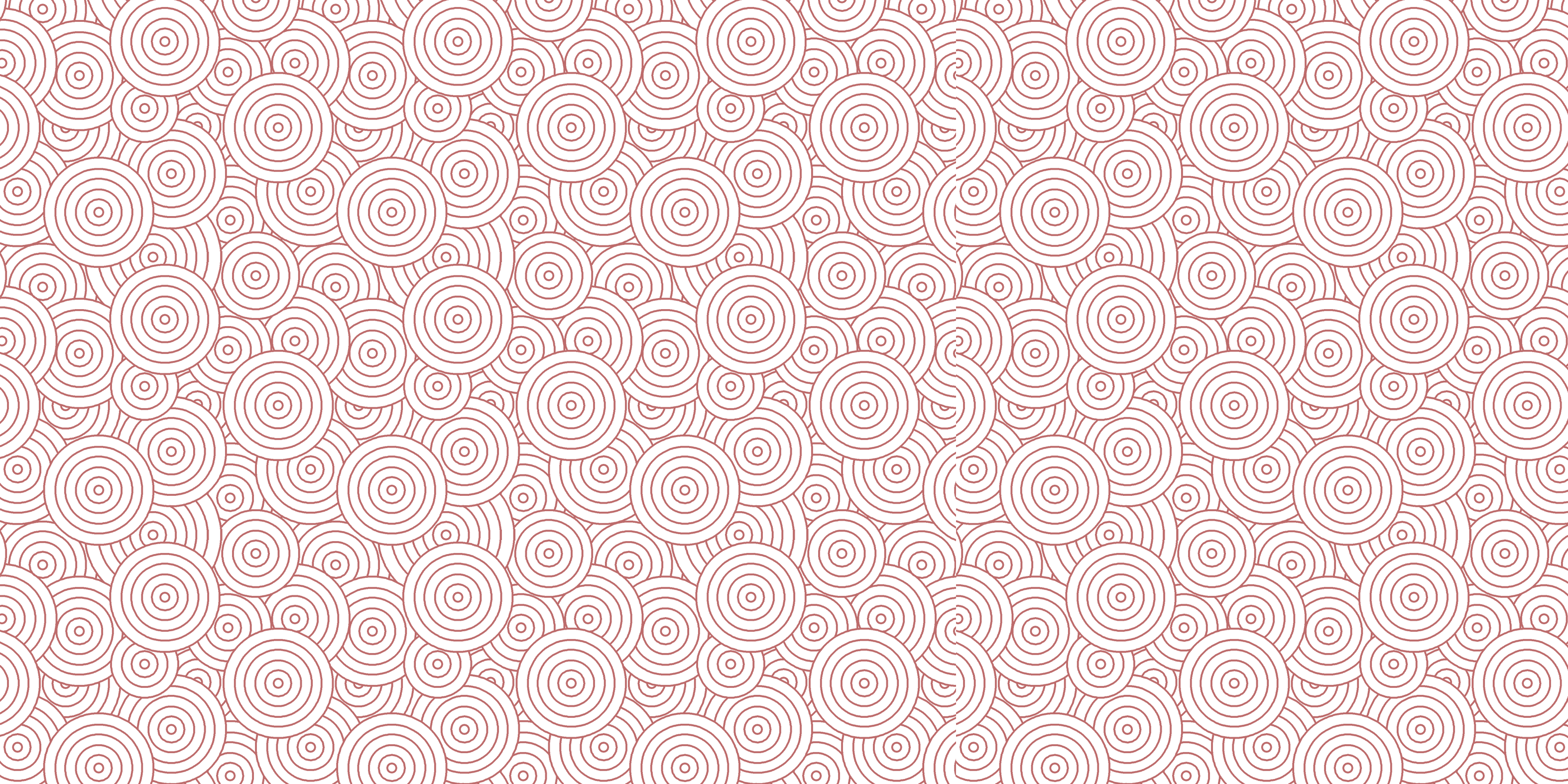 1
单击此处添加标题文本
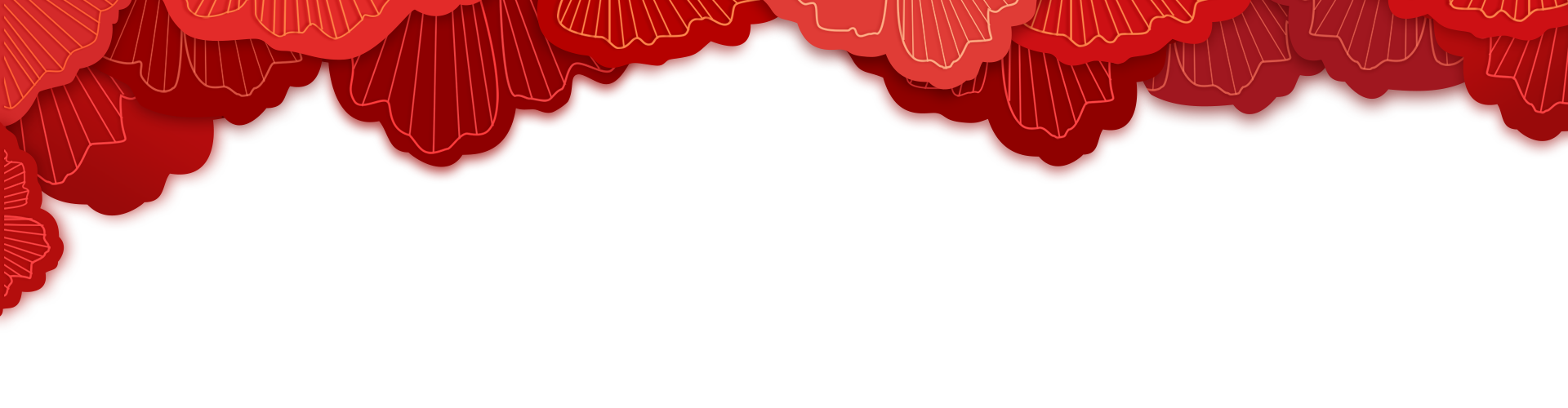 此处添加详细文本描述，建议与标题相关并符合整体语言风格，语言描述尽量简洁生动。
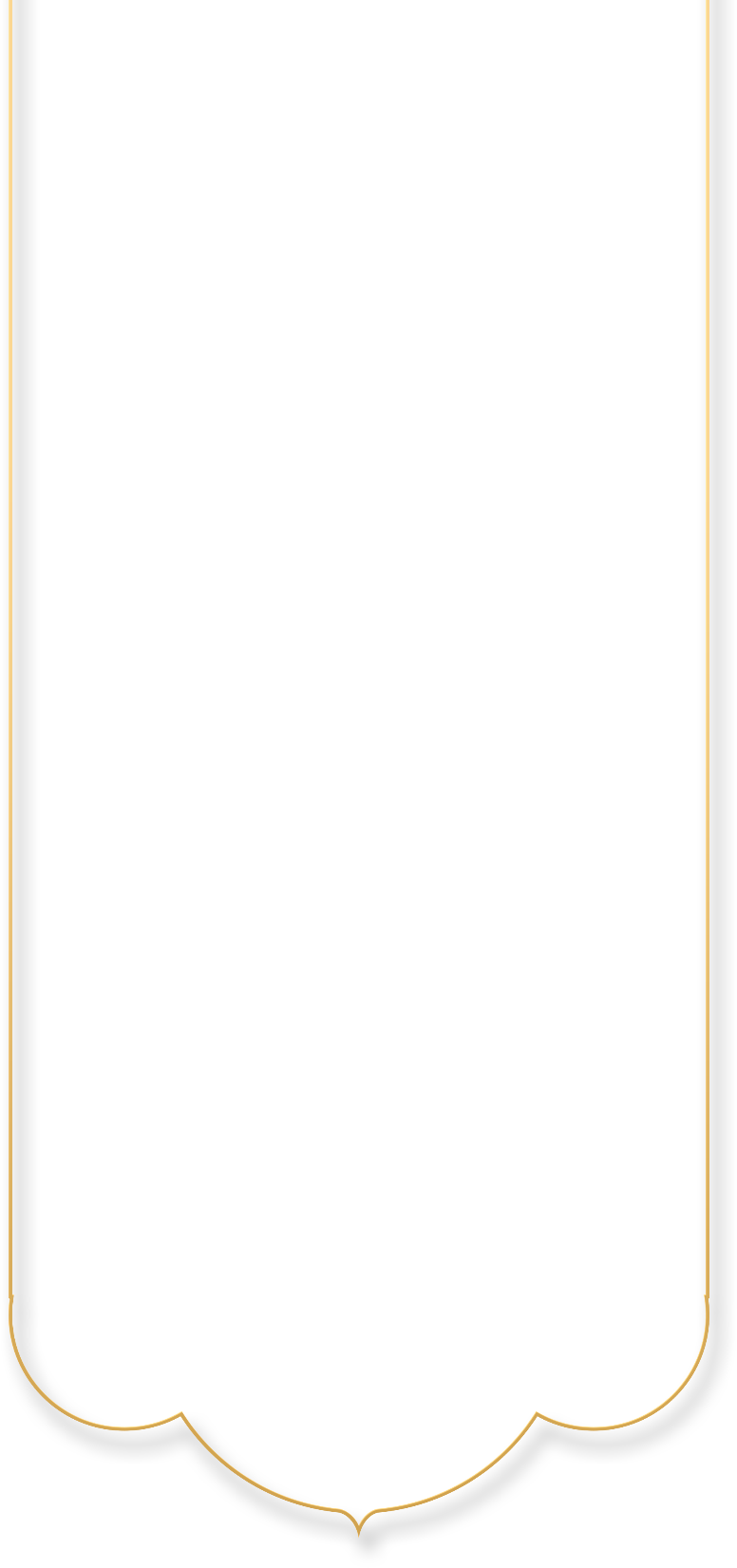 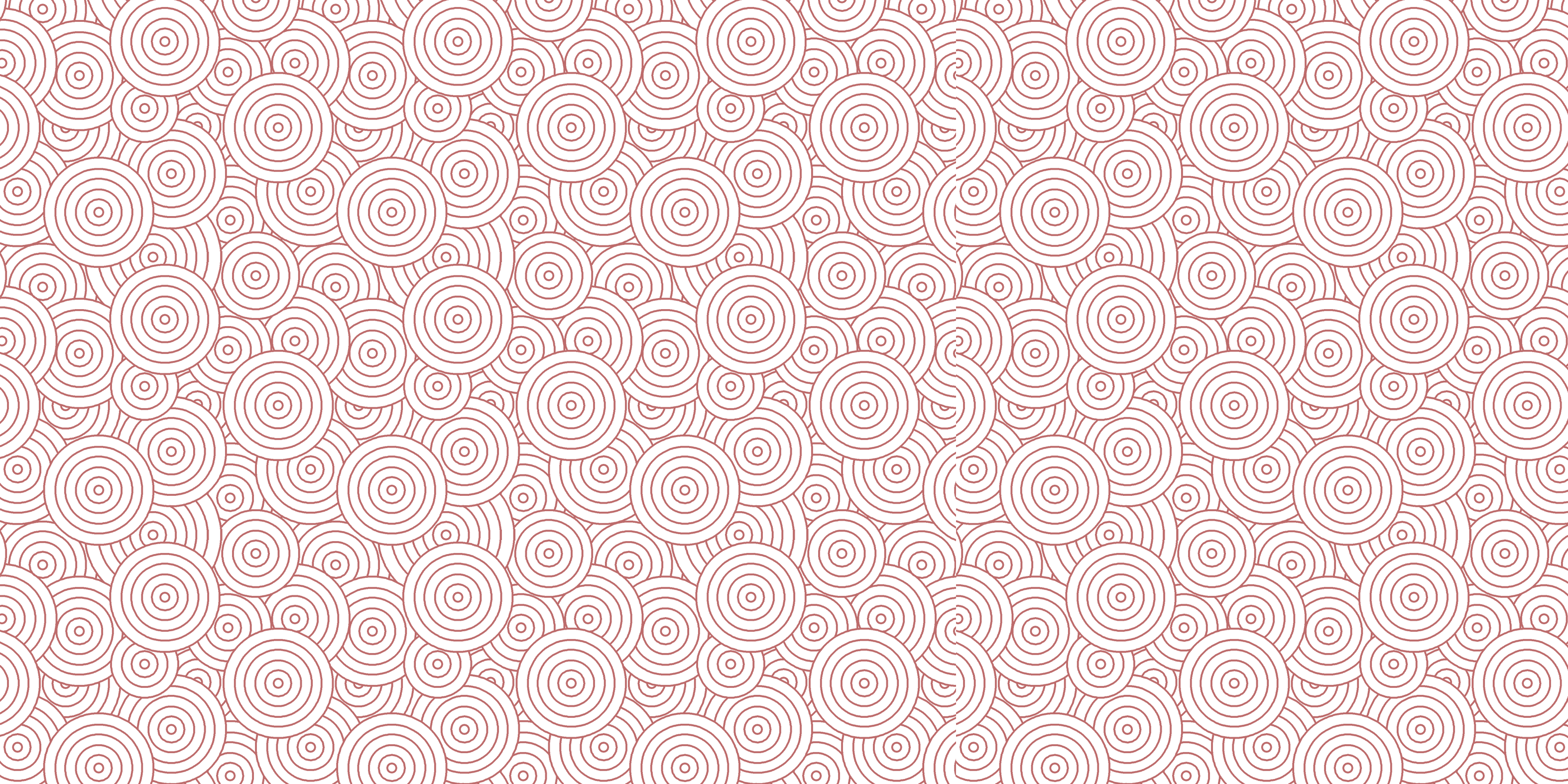 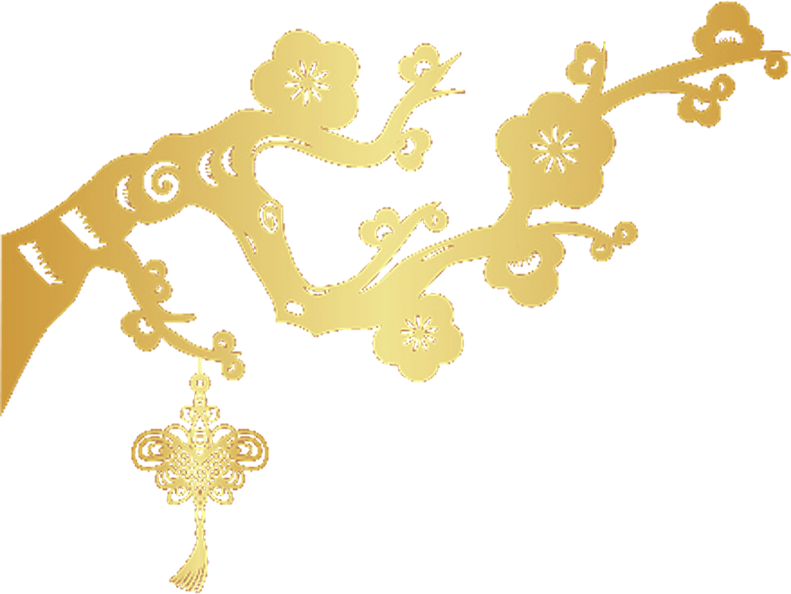 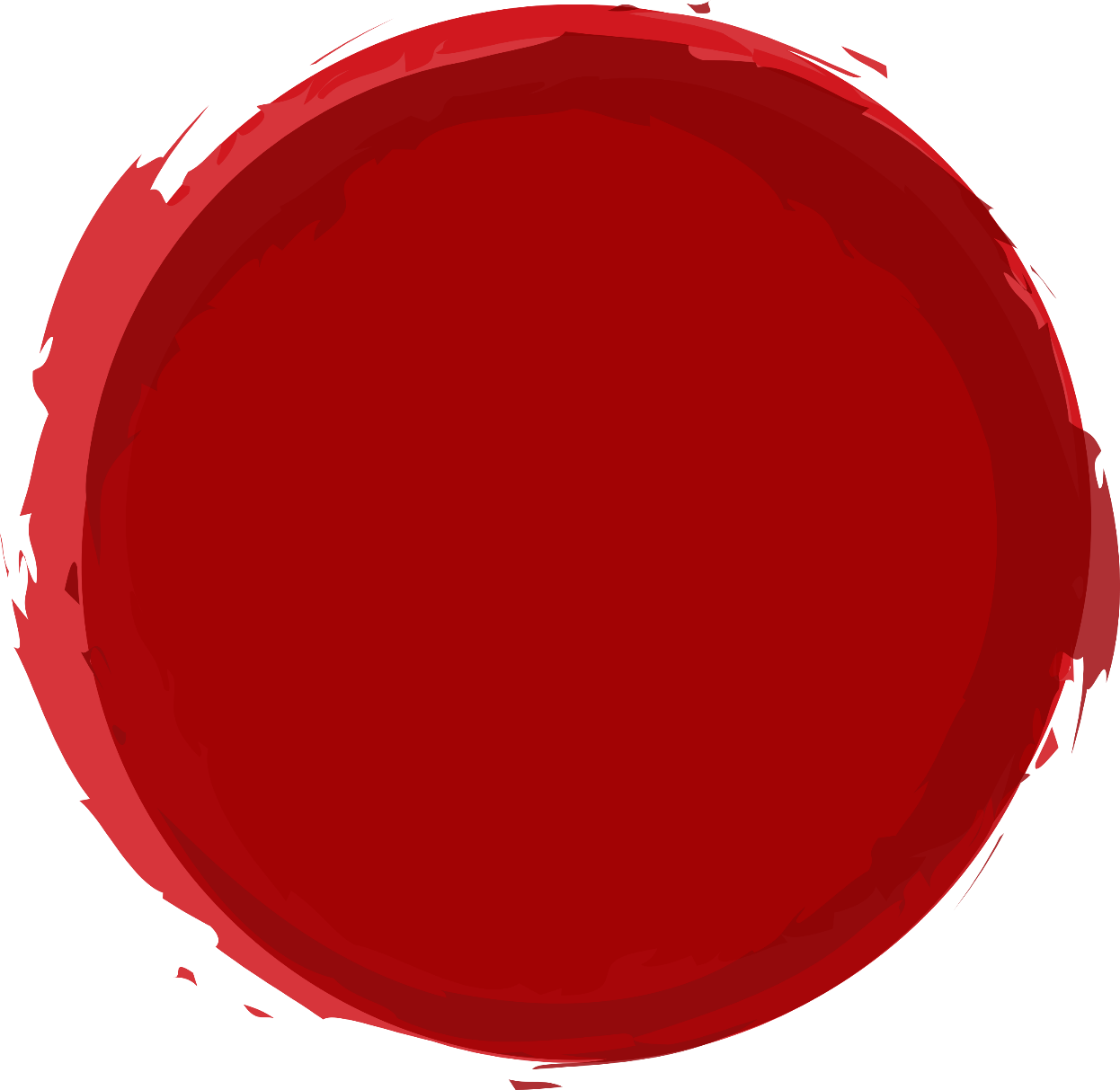 单击此处添加标题文本
EDIT TITLE HERE
此处添加详细文本描述，建议与标题相关并符合整体语言风格，语言描述尽量简洁生动。尽量将每页幻灯片的字数控制在200字以内，据统计每页幻灯片的最好控制在5分钟之内。
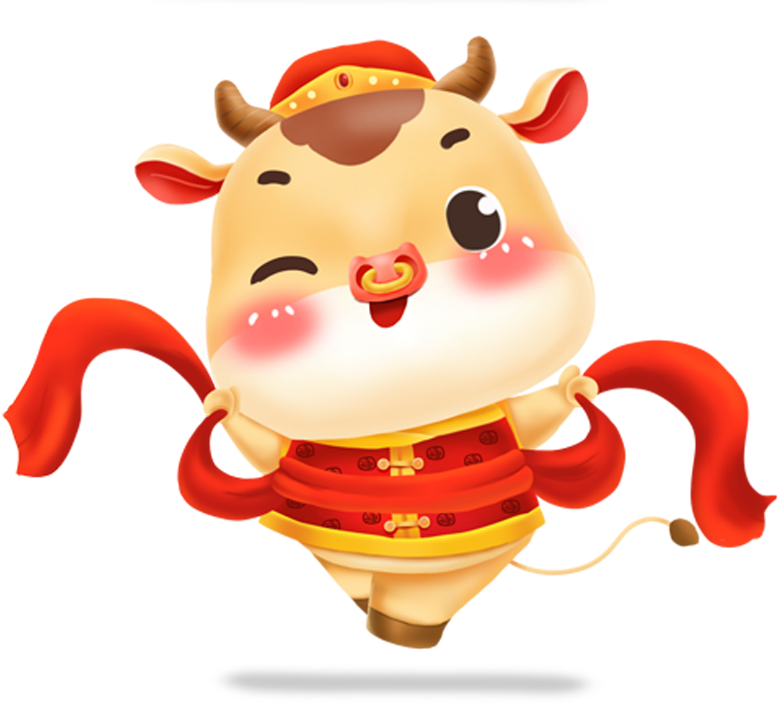 1
单击此处添加标题文本
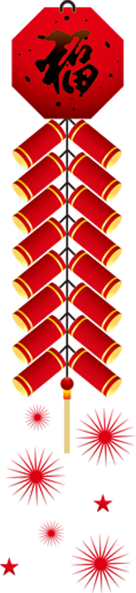 输入标题
YOUR TITLE HERE
点击输入简要文本内容，文字内容需概况精炼的说明该分……
添加标题文本
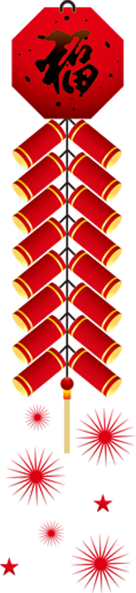 输入标题
此处添加详细文本描述，建议与标题相关并符合整体语言风格，语言描述尽量简洁生动。

此处添加详细文本描述，建议与标题相关并符合整体语言风格，语言描述尽量简洁生动。
点击输入简要文本内容，文字内容需概况精炼的说明该分……
输入标题
点击输入简要文本内容，文字内容需概况精炼的说明该分……
Your Text Here
1
单击此处添加标题文本
输入标题
输入标题
01
02
此处添加详细文本描述，建议与标题相关并符合整体语言风格，语言描述尽量简洁生动。
此处添加详细文本描述，建议与标题相关并符合整体语言风格，语言描述尽量简洁生动。
04
03
输入标题
输入标题
此处添加详细文本描述，建议与标题相关并符合整体语言风格，语言描述尽量简洁生动。
此处添加详细文本描述，建议与标题相关并符合整体语言风格，语言描述尽量简洁生动。
1
单击此处添加标题文本
输入标题
输入标题
此处添加详细文本描述，建议与标题相关并符合整体语言风格，语言描述尽量简洁生动。
此处添加详细文本描述，建议与标题相关并符合整体语言风格，语言描述尽量简洁生动。
输入标题
输入标题
此处添加详细文本描述，建议与标题相关并符合整体语言风格，语言描述尽量简洁生动。
此处添加详细文本描述，建议与标题相关并符合整体语言风格，语言描述尽量简洁生动。
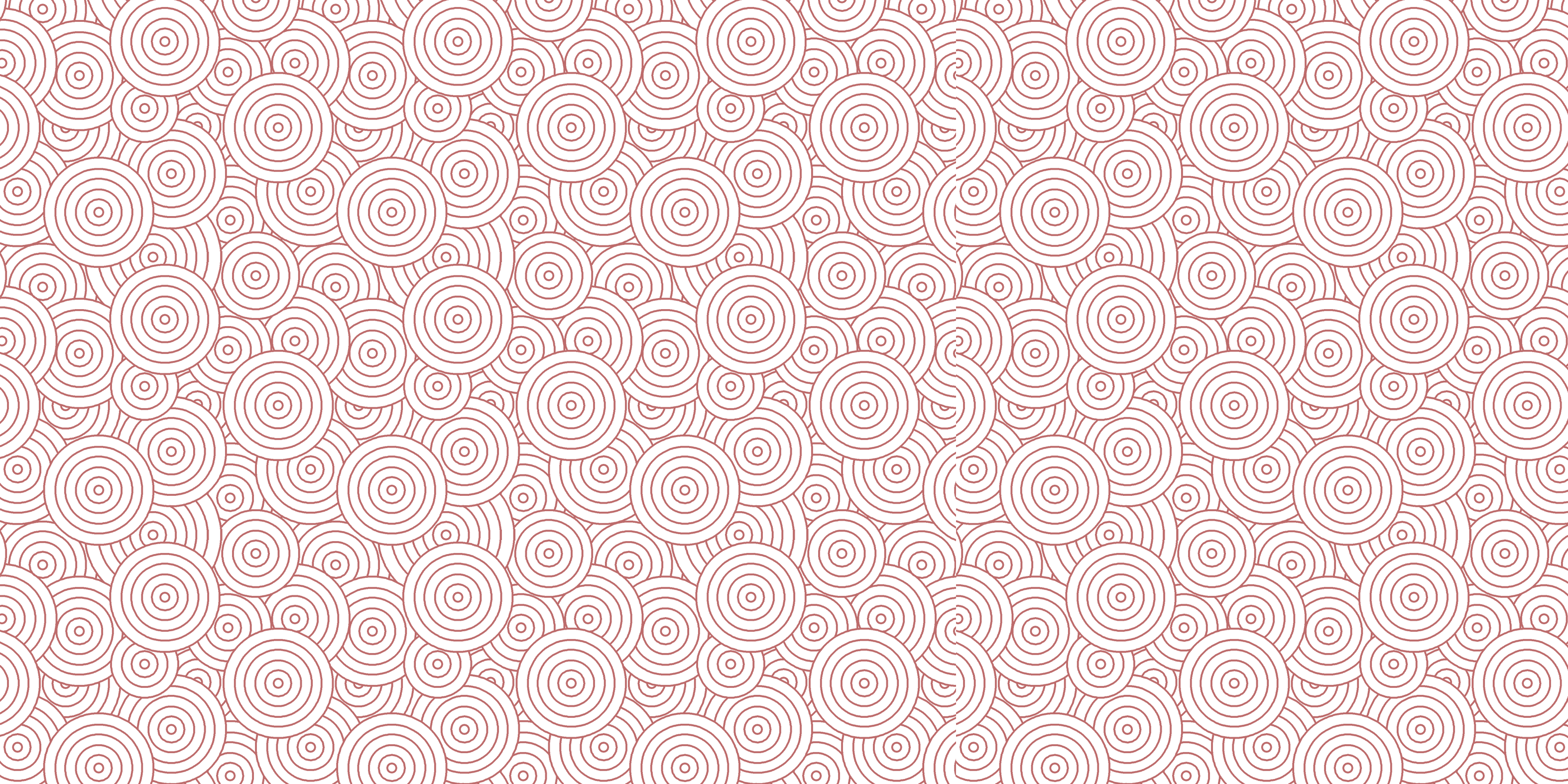 2
单击此处添加标题文本
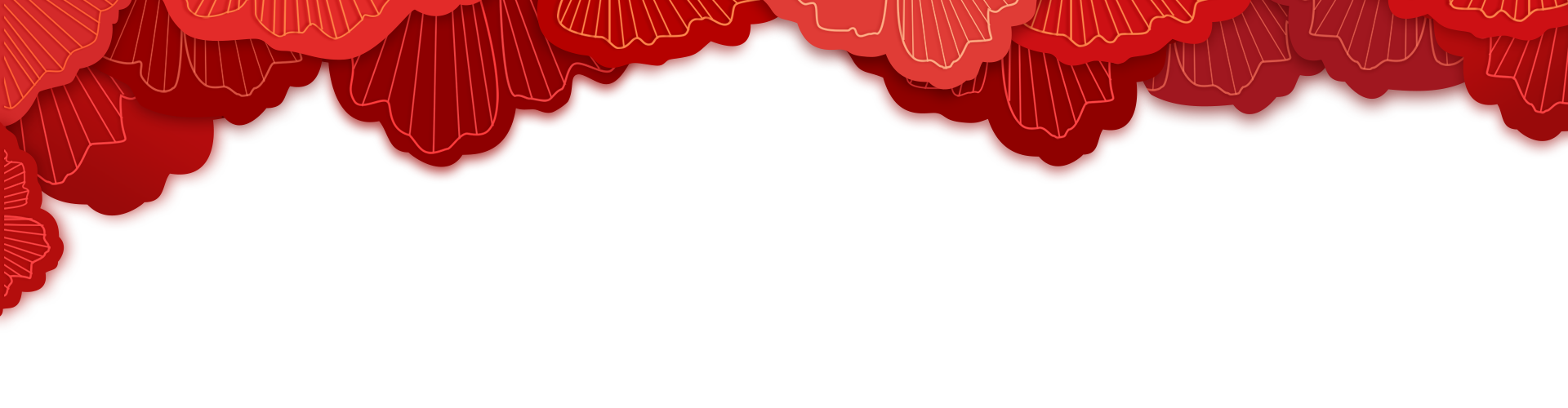 此处添加详细文本描述，建议与标题相关并符合整体语言风格，语言描述尽量简洁生动。
1
单击此处添加标题文本
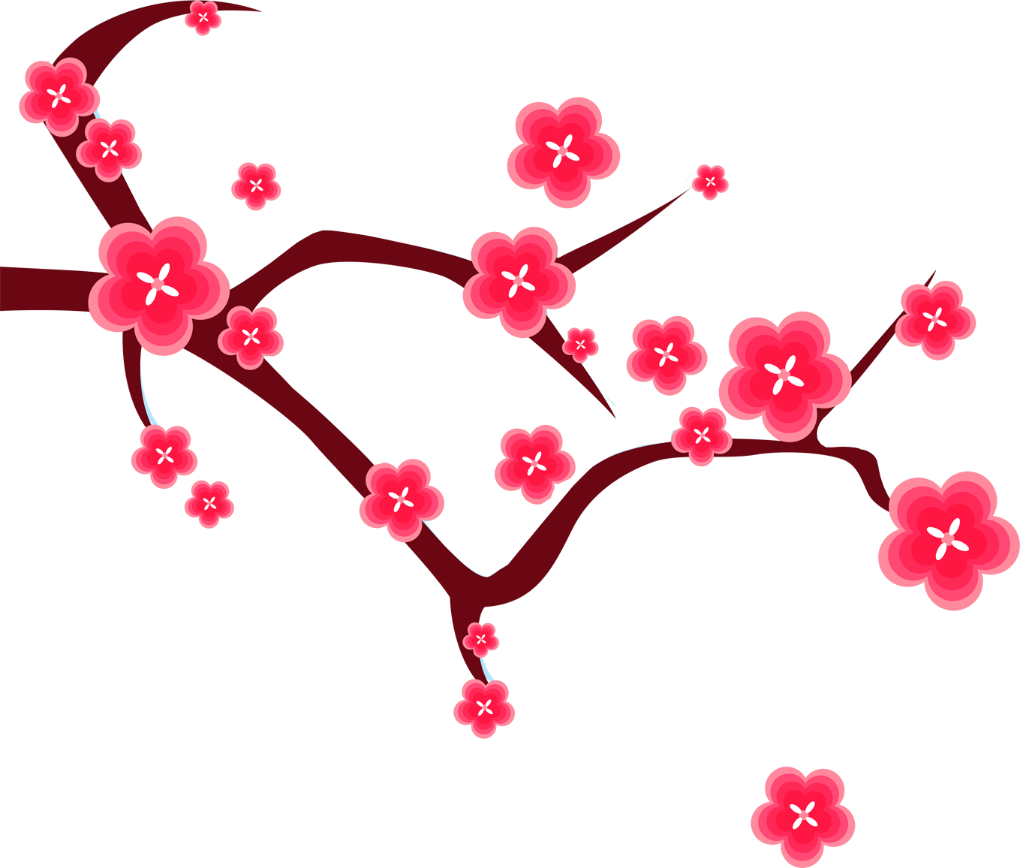 单击此处添加标题文本
此处添加详细文本描述，建议与标题相关并符合整体语言风格，语言描述尽量简洁生动。尽量将每页幻灯片的字数控制在200字以内，据统计每页幻灯片的最好控制在5分钟之内。
1
单击此处添加标题文本
输入标题
输入标题
输入标题
点击输入简要文本内容，文字内容需概况精炼的说明该分项内容……
点击输入简要文本内容，文字内容需概况精炼的说明该分项内容……
点击输入简要文本内容，文字内容需概况精炼的说明该分项内容……
输入标题
输入标题
输入标题
点击输入简要文本内容，文字内容需概况精炼的说明该分项内容……
点击输入简要文本内容，文字内容需概况精炼的说明该分项内容……
点击输入简要文本内容，文字内容需概况精炼的说明该分项内容……
1
单击此处添加标题文本
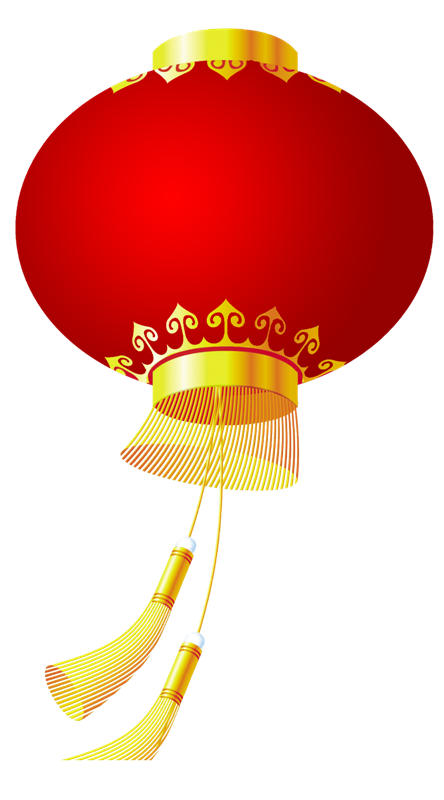 YOUR TITLE HERE
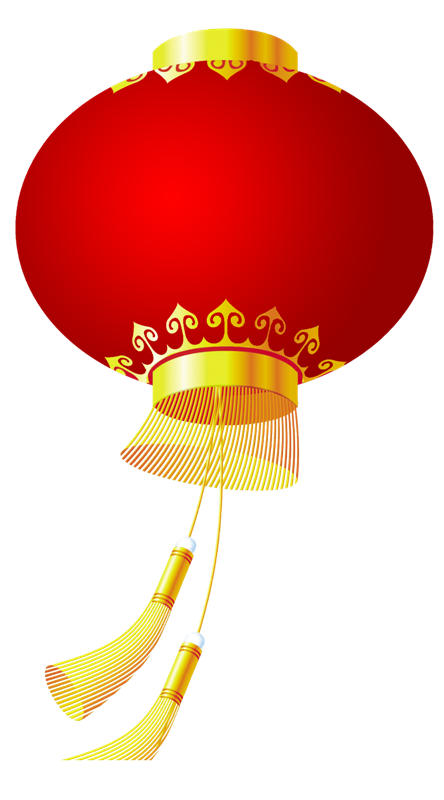 单击此处添加标题文本
此处添加详细文本描述，建议与标题相关并符合整体语言风格，语言描述尽量简洁生动。尽量将每页幻灯片的字数控制在200字以内，据统计每页幻灯片的最好控制在5分钟之内。
此处添加详细文本描述，建议与标题相关并符合整体语言风格，语言描述尽量简洁生动。尽量将每页幻灯片的字数控制在200字以内，据统计每页幻灯片的最好控制在5分钟之内。
1
单击此处添加标题文本
输入标题
输入标题
输入标题
输入标题
输入标题
输入标题
输入标题
输入标题
点击输入简要文本内容，文字内容需概况精炼的说明该分项内容……
点击输入简要文本内容，文字内容需概况精炼的说明该分项内容……
点击输入简要文本内容，文字内容需概况精炼的说明该分项内容……
点击输入简要文本内容，文字内容需概况精炼的说明该分项内容……
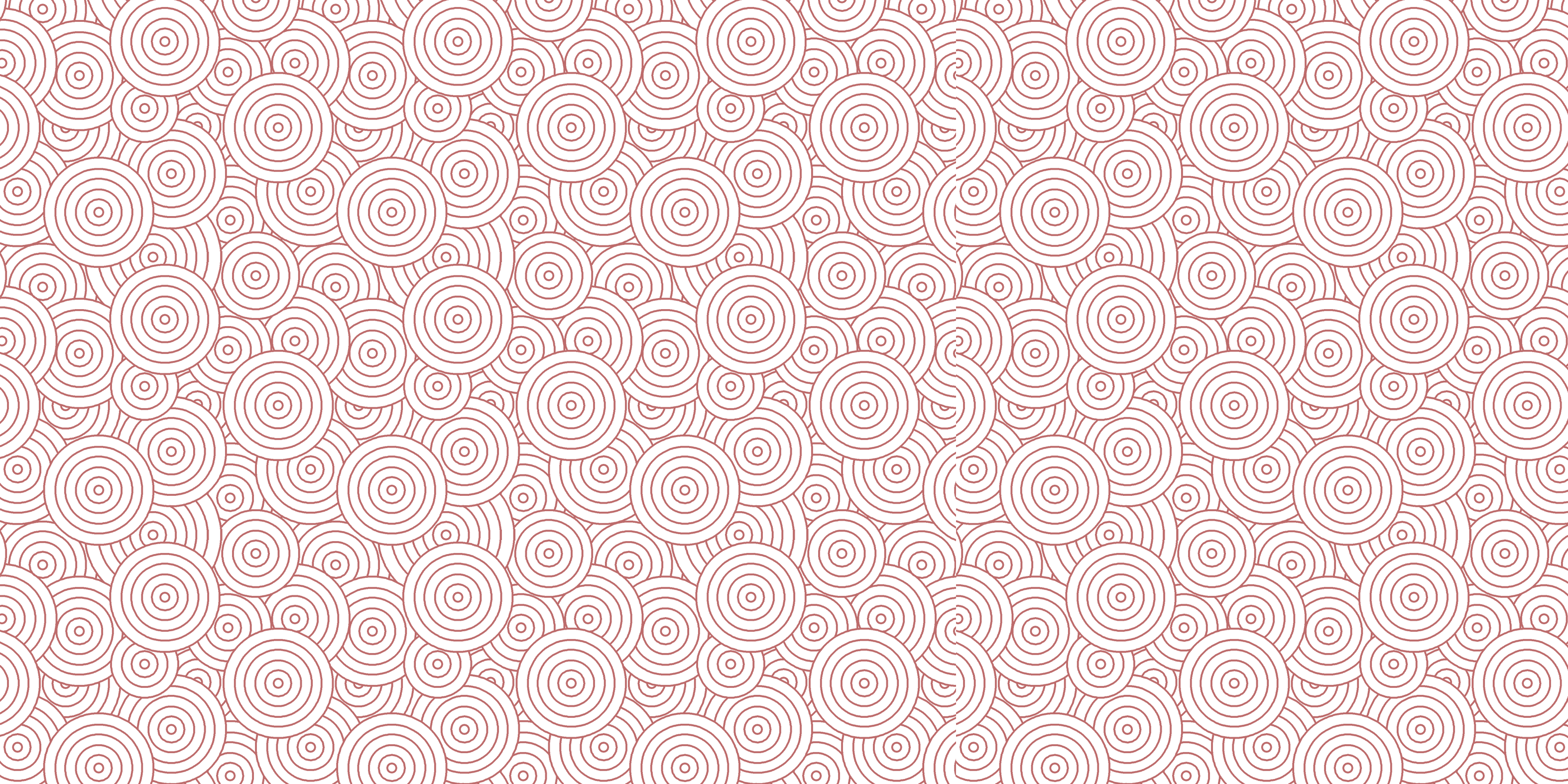 3
单击此处添加标题文本
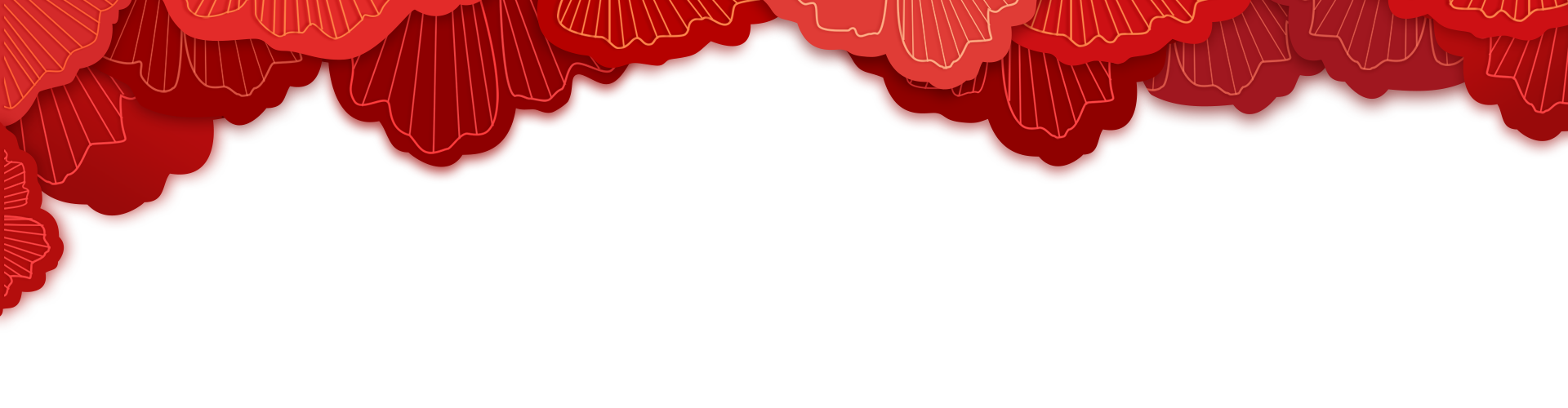 此处添加详细文本描述，建议与标题相关并符合整体语言风格，语言描述尽量简洁生动。
1
单击此处添加标题文本
YOUR TITLE HERE
单击此处添加标题文本
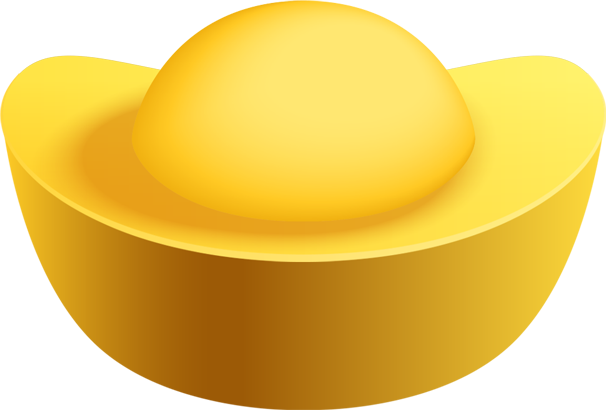 此处添加详细文本描述，建议与标题相关并符合整体语言风格，语言描述尽量简洁生动。尽量将每页幻灯片的字数控制在200字以内，据统计每页幻灯片的最好控制在5分钟之内。
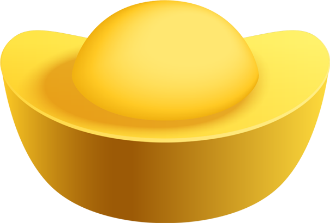 MORE
请在此处添加具体内容
请在此处添加具体内容
请在此处添加具体内容
请在此处添加具体内容
请在此处添加具体内容
1
单击此处添加标题文本
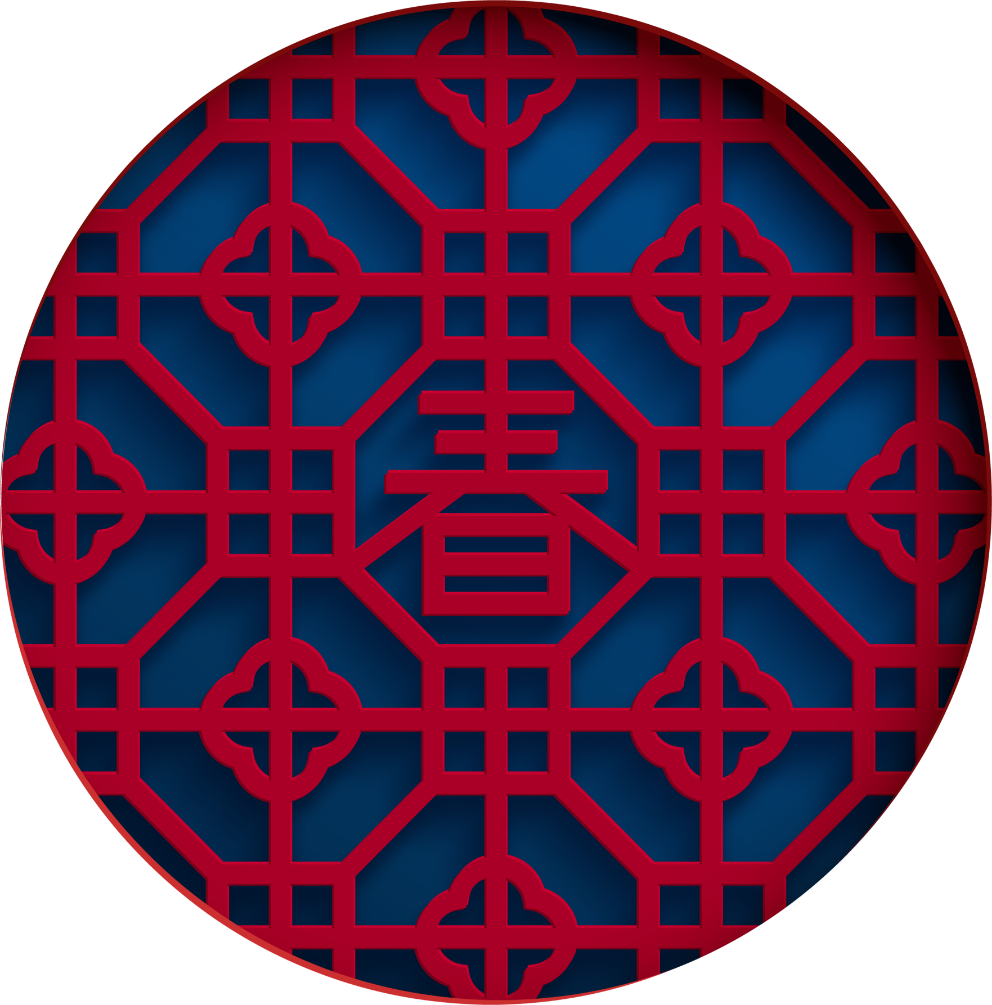 YOUR TITLE HERE
单击此处添加标题文本
此处添加详细文本描述，建议与标题相关并符合整体语言风格，语言描述尽量简洁生动。尽量将每页幻灯片的字数控制在200字以内，据统计每页幻灯片的最好控制在5分钟之内。
Download Now
1
单击此处添加标题文本
输入标题
输入标题
此处添加详细文本描述，建议与标题相关并符合整体语言风格，语言描述尽量简洁生动。
此处添加详细文本描述，建议与标题相关并符合整体语言风格，语言描述尽量简洁生动。
输入标题
此处添加详细文本描述，建议与标题相关并符合整体语言风格，语言描述尽量简洁生动。
1
单击此处添加标题文本
输入标题
12.3m
点击输入简要文本内容，文字内容需概况精炼的说明该分项内容……
YOUR TITLE HERE
点击输入简要文本内容，文字内容需概况精炼的说明该分项内容……
输入标题
9.7m
点击输入简要文本内容，文字内容需概况精炼的说明该分项内容……
输入标题
9.7m
点击输入简要文本内容，文字内容需概况精炼的说明该分项内容……
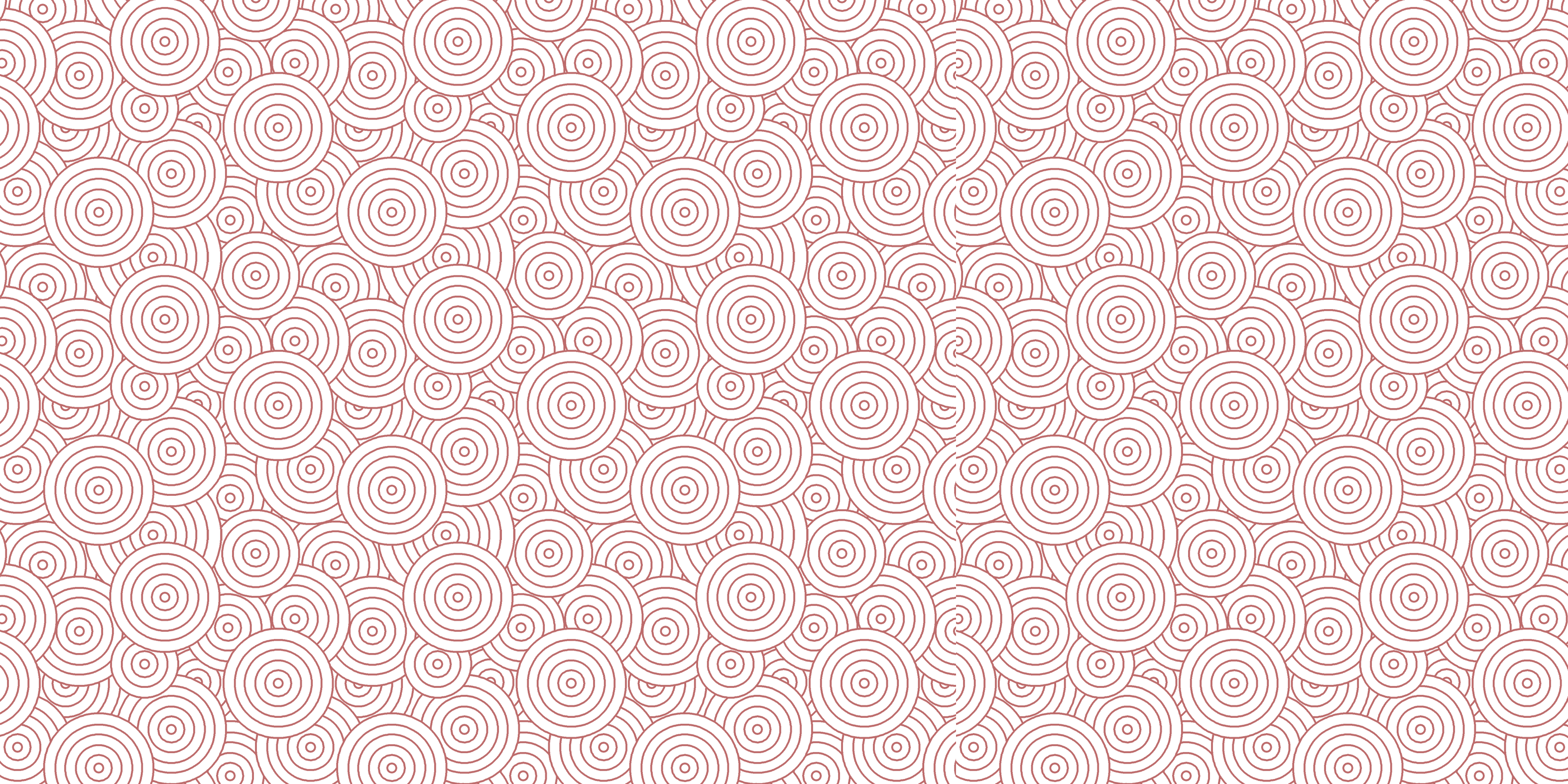 4
单击此处添加标题文本
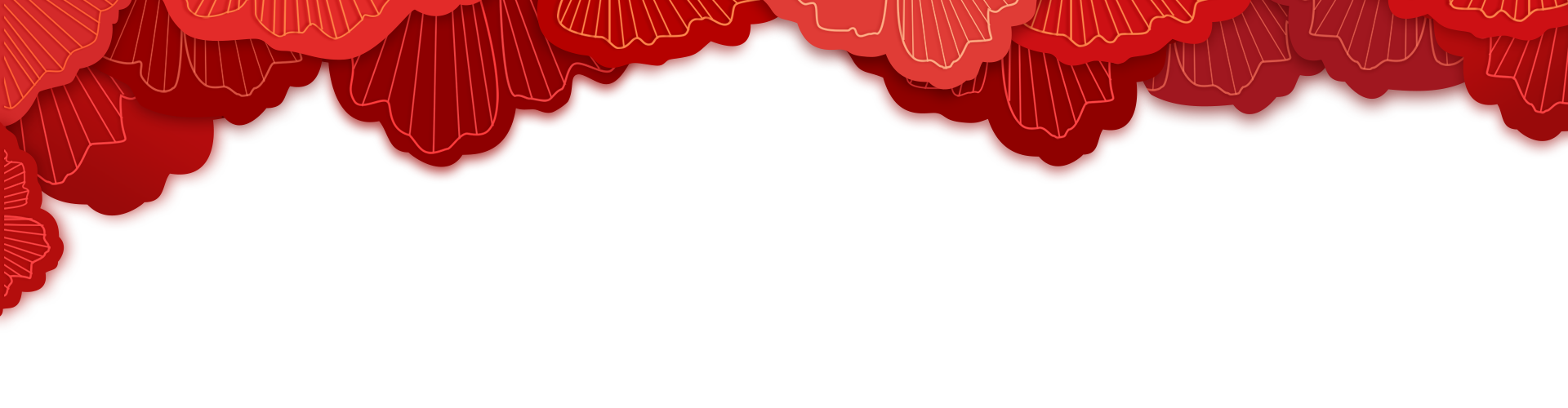 此处添加详细文本描述，建议与标题相关并符合整体语言风格，语言描述尽量简洁生动。
1
单击此处添加标题文本
单击此处添加标题文本
此处添加详细文本描述，建议与标题相关并符合整体语言风格，语言描述尽量简洁生动。
70%
70%
70%
70%
70%
此处添加详细文本描述，建议与标题相关并符合整体语言风格，语言描述尽量简洁生动。
18%
Lorem Ipsum
Lorem Ipsum
Lorem Ipsum
Lorem Ipsum
Lorem Ipsum is
此处添加详细文本描述，建议与标题相关并符合整体语言风格，语言描述尽量简洁生动。
82%
1
单击此处添加标题文本
输入标题
输入标题
输入标题
输入标题
77%
60%
80%
69%
点击输入简要文本内容，文字内容需概况精炼的说明该分项内容……
点击输入简要文本内容，文字内容需概况精炼的说明该分项内容……
点击输入简要文本内容，文字内容需概况精炼的说明该分项内容……
点击输入简要文本内容，文字内容需概况精炼的说明该分项内容……
1
单击此处添加标题文本
添加标题文本
添加标题文本
此处添加详细文本描述，建议与标题相关并符合整体语言风格，语言描述尽量简洁生动。
此处添加详细文本描述，建议与标题相关并符合整体语言风格，语言描述尽量简洁生动。
单击此处添加标题文本
单击此处添加标题文本
单击此处添加标题文本
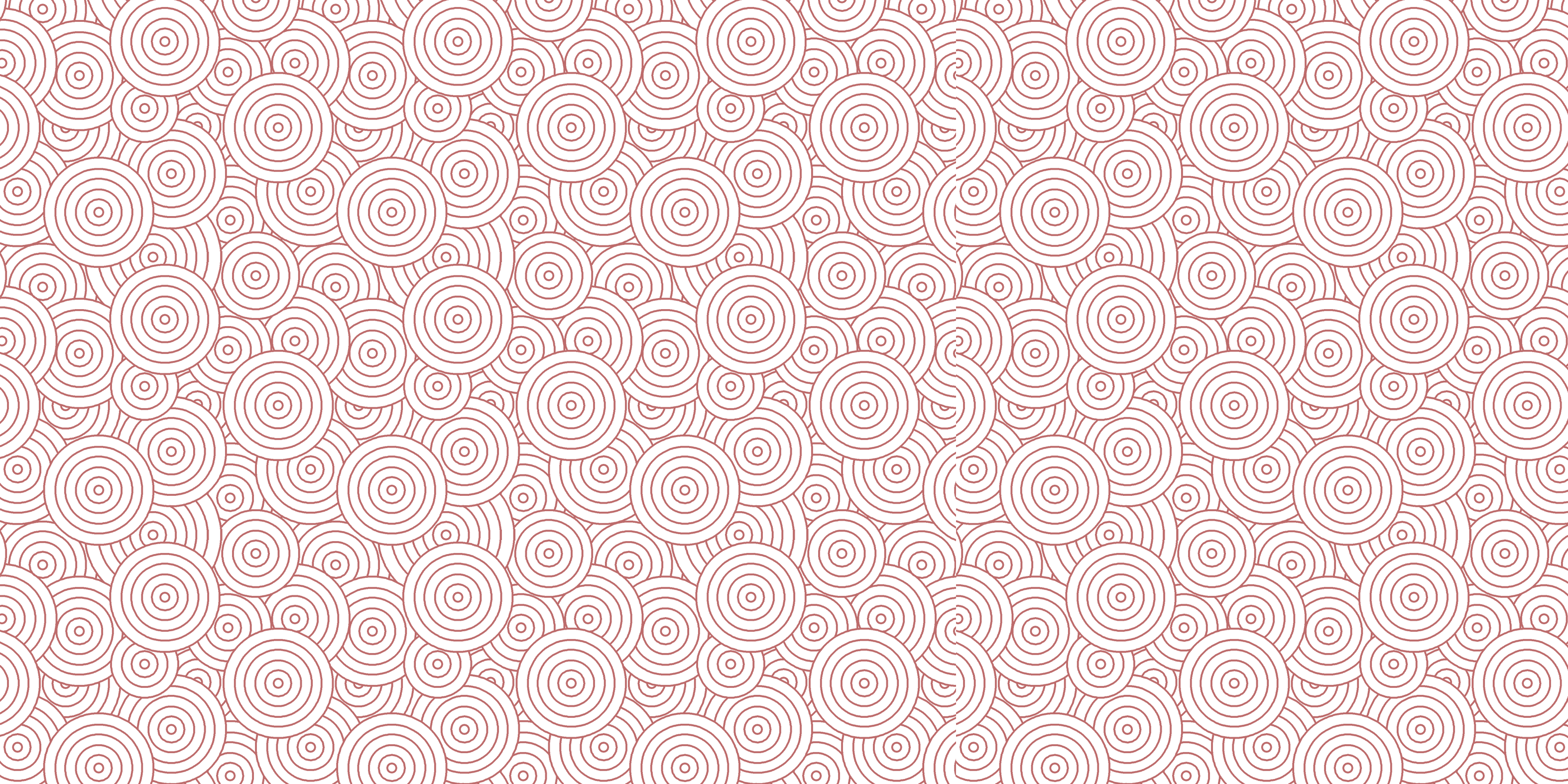 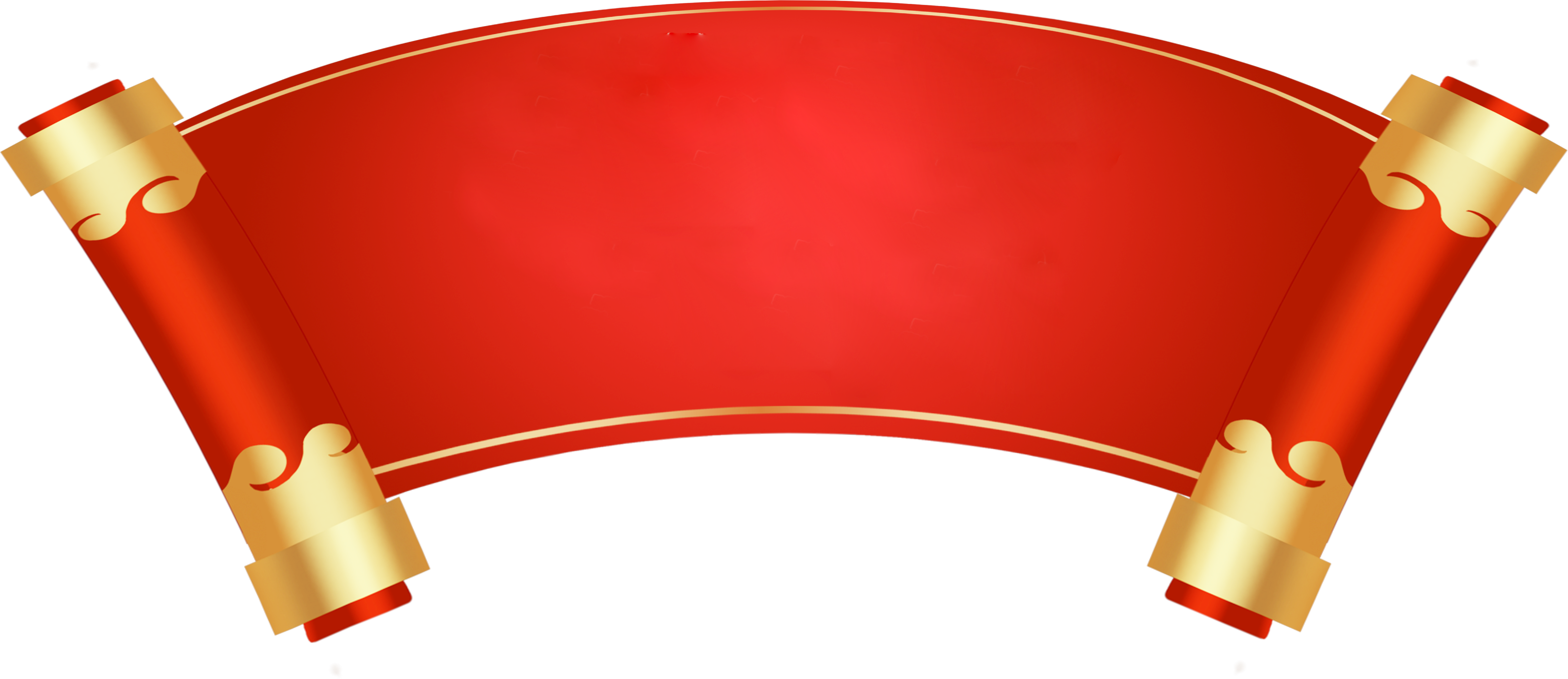 20XX
谢谢观看
THANKS
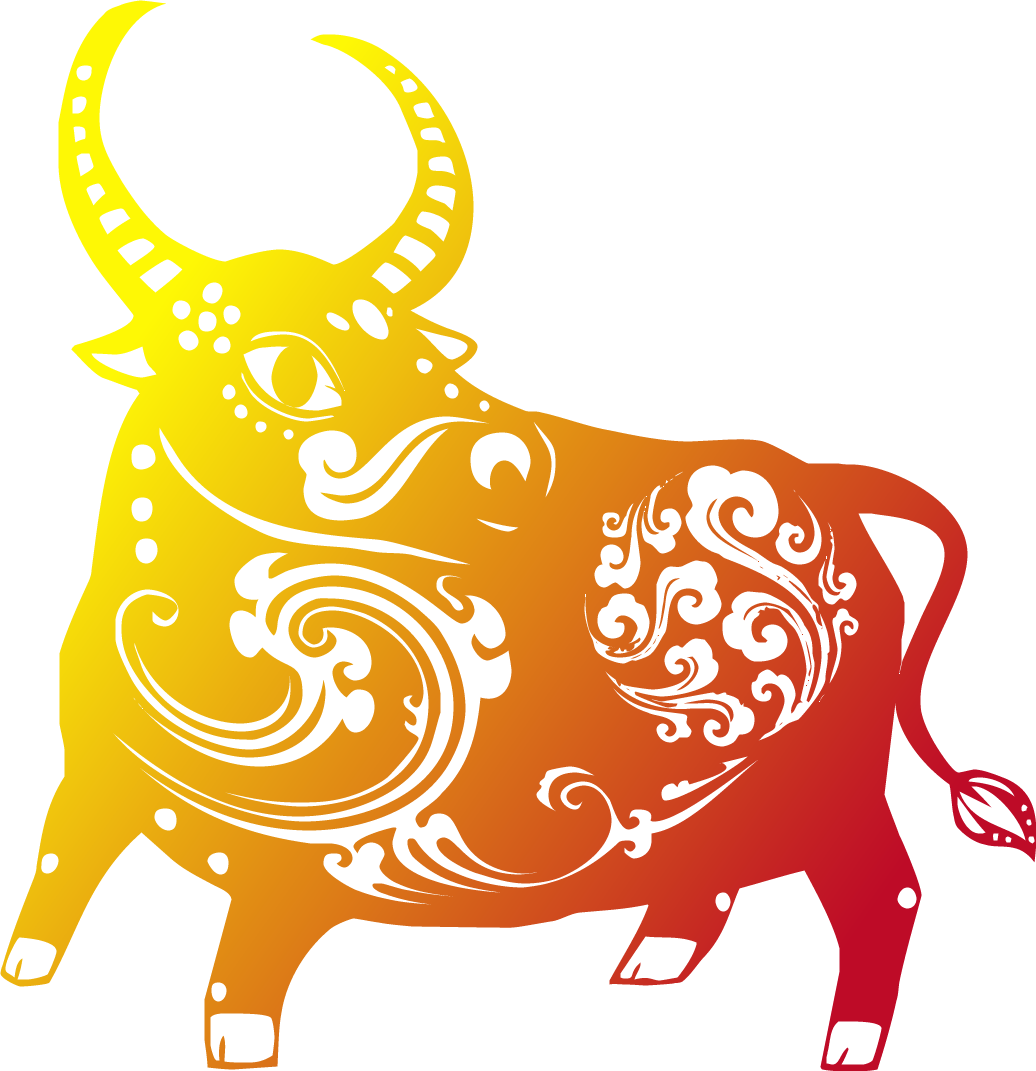 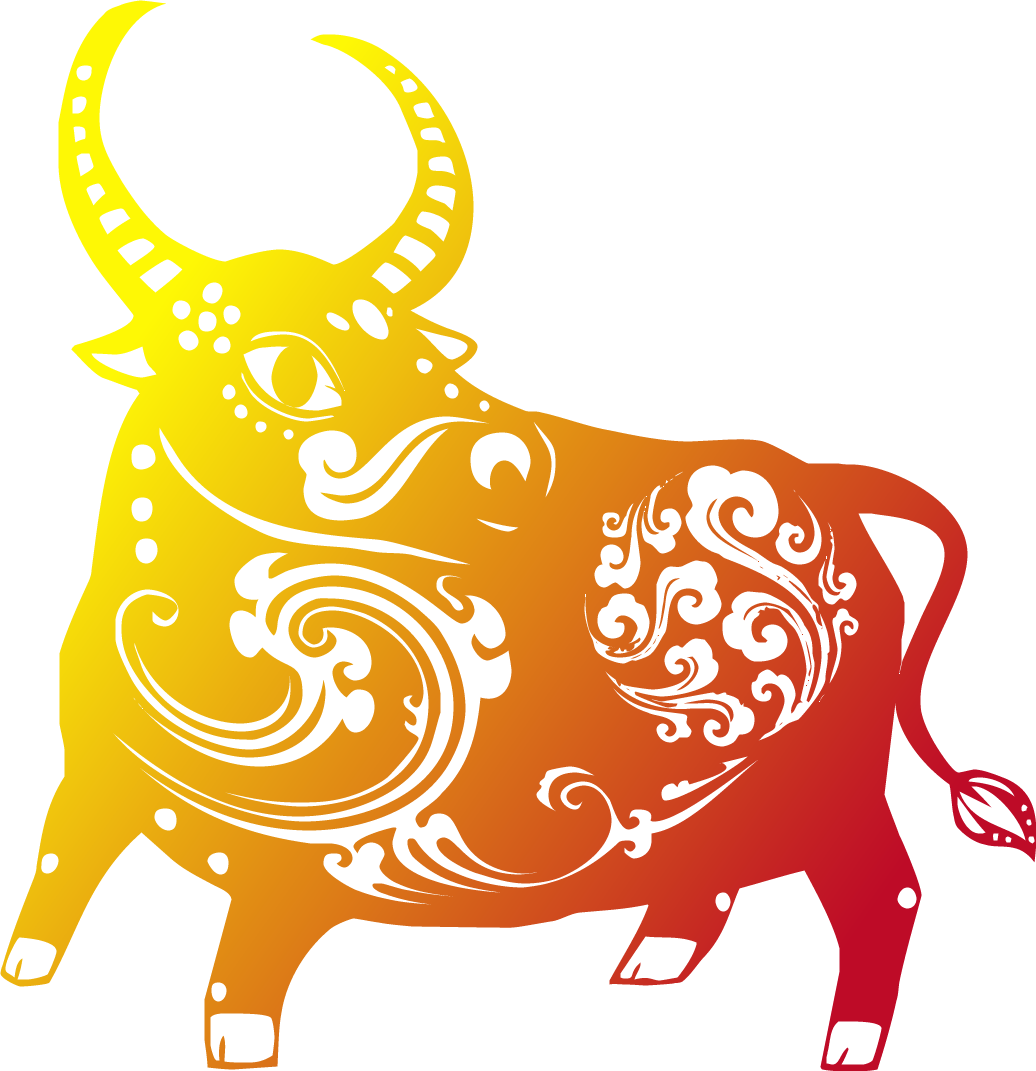 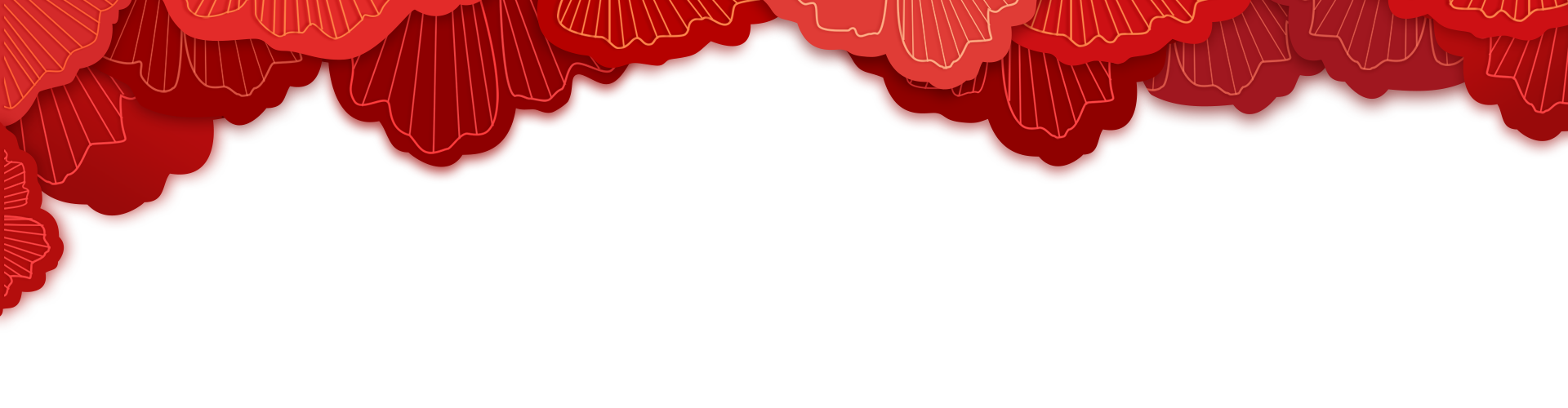 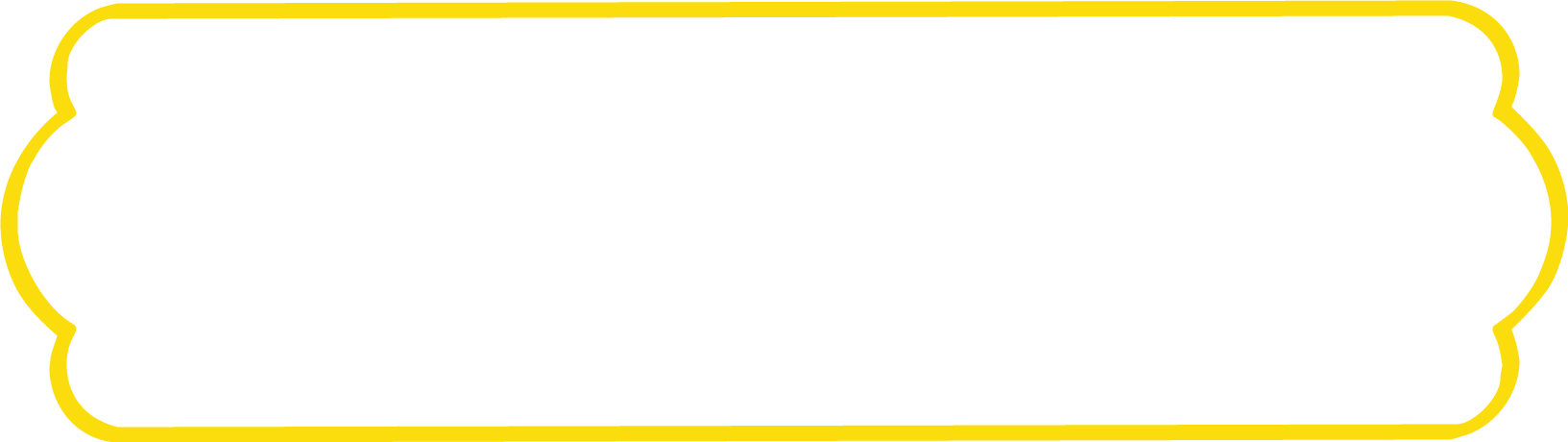 汇报人：PPT818